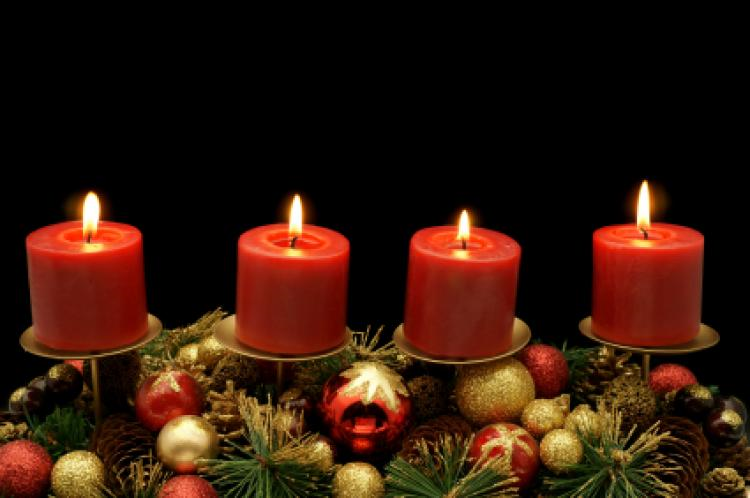 Advent 2017
Annunciation Luke 1:26-38
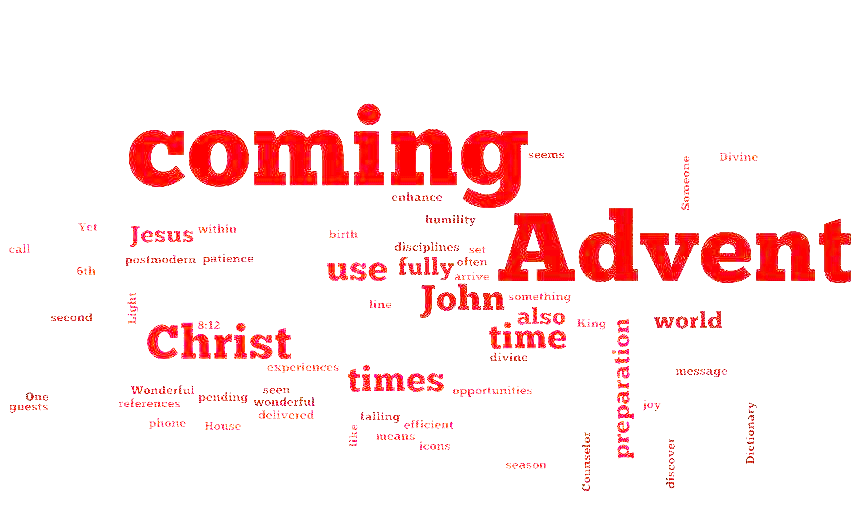 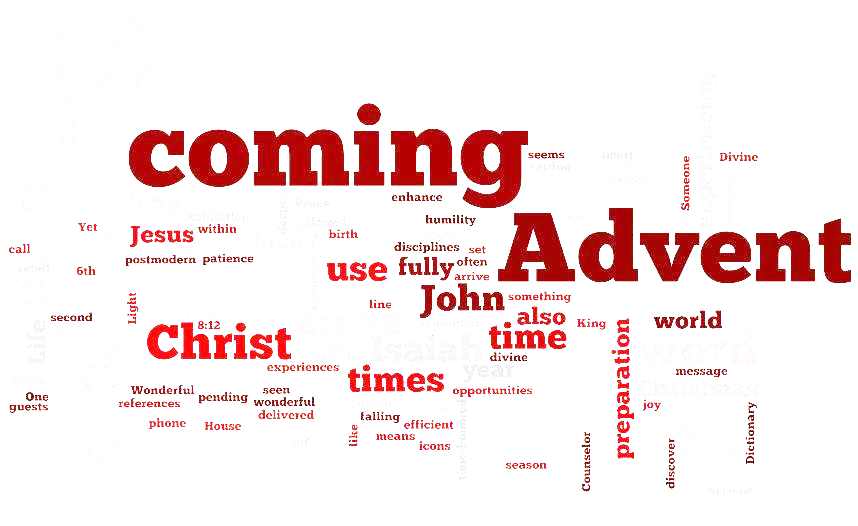 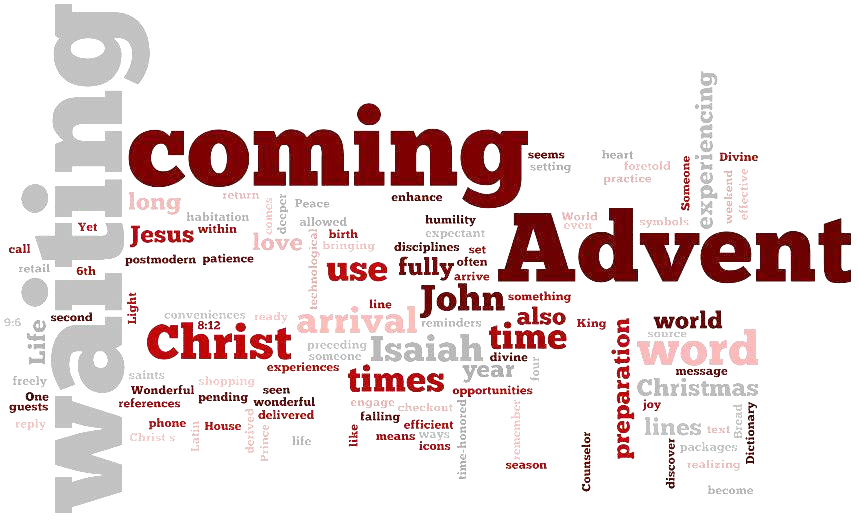 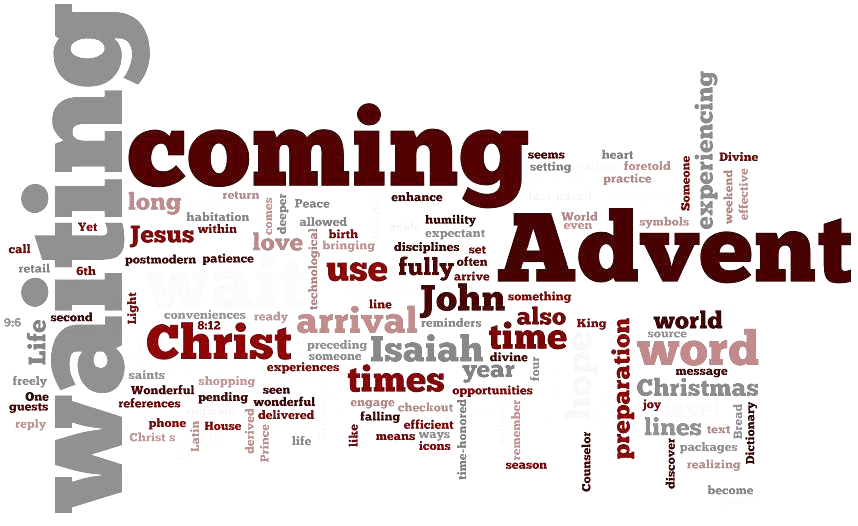 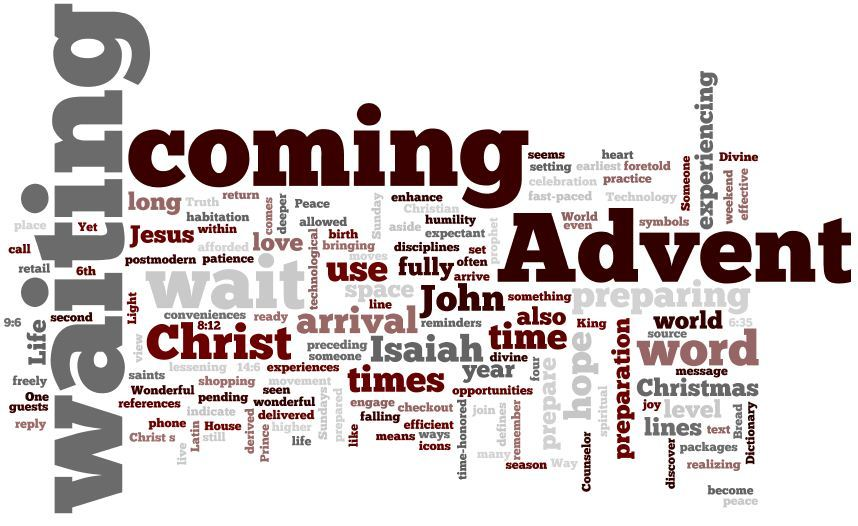 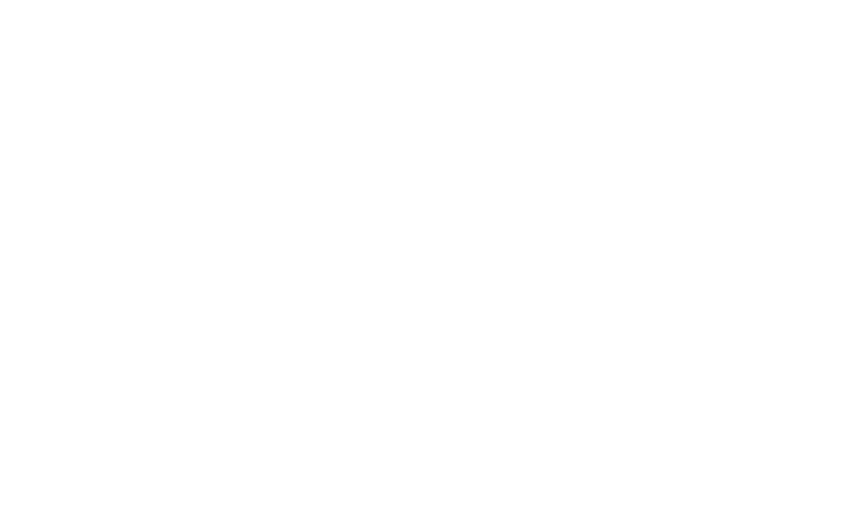 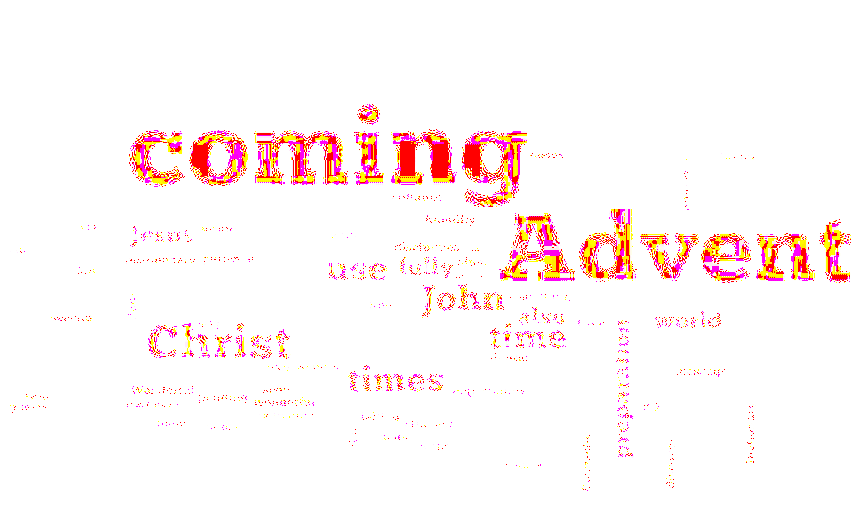 God is in charge
Advent: Looking at God’s plan of for the world
Looking at how to respond when God comes knocking on your door
Called ‘The day of visitation’ in some parts of the Bible
You don’t always want it but you wouldn’t be without it
You’re part of a plan
God is already bringing it together
The same angel went to Zechariah in the Temple and said ‘Your wife, Elizabeth, is going to have a son in her old age’ six months beforehand
Mary was invited to be in the middle of it all
God disturbs
His intention was good
She reacted with fear
He responded with reassurance
Not, ‘you’re perfect’, but ‘you’ve found favour’
God invites
He invited Mary
He told her what she needed to know
It will be worth it
She made an informed choice
God is not a coercive God
He invites you
On a similar journey with God
You are given a choice
He won’t coerce you
God deals with the impossible
You can see the problems
For Mary it was the mechanics of how it will all happen
He can see the end from the beginning
He sees you as you will be